VÝPOČET TLAKU
Manťáci
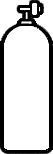 10 l
500 + 2250 = 2750
10 x 50 = 500 litrů
50 barů
10 + 15   =   25
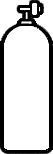 150 barů
15 x 150 = 2250 litrů
15 l
2750 / 25 = 110 barů
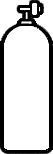 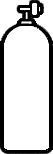 15 l
15 l
20 barů
200 barů
15 x 200 = 3000 litrů
300 litrů = 15 x 20
3000 + 300 = 3300
15 + 15   =   30
3300 / 30 = 110 barů
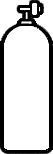 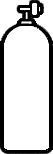 20 l
10 l
90 barů
250 barů
900 litrů
5000 litrů
5000 + 900 = 5900
20 + 10   =   30
5900 / 30 = 197 barů
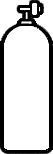 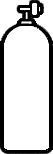 15 l
15 l
220 barů
10 barů
3300 litrů
150 litrů
150 + 3300 = 3450
15 + 15   =   30
3450 / 30 = 115 barů
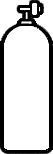 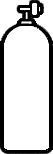 12 l
2 l
10 barů
100 barů
20 litrů
1200litrů
1200 + 20 = 1220
12 + 2   =   14
1220 / 14 = 87 barů
Děkuji za pozornost :)
www.manta-ul.cz